События священной истории в христианских праздниках. Пасха.
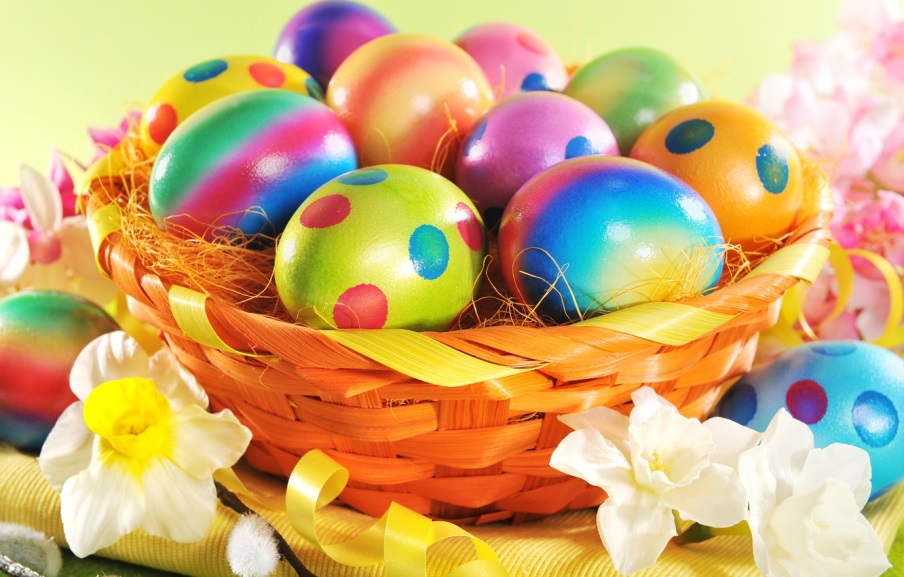 Учитель ДКП, ИЗО, ОДНКНР
Соколова Л.Н.
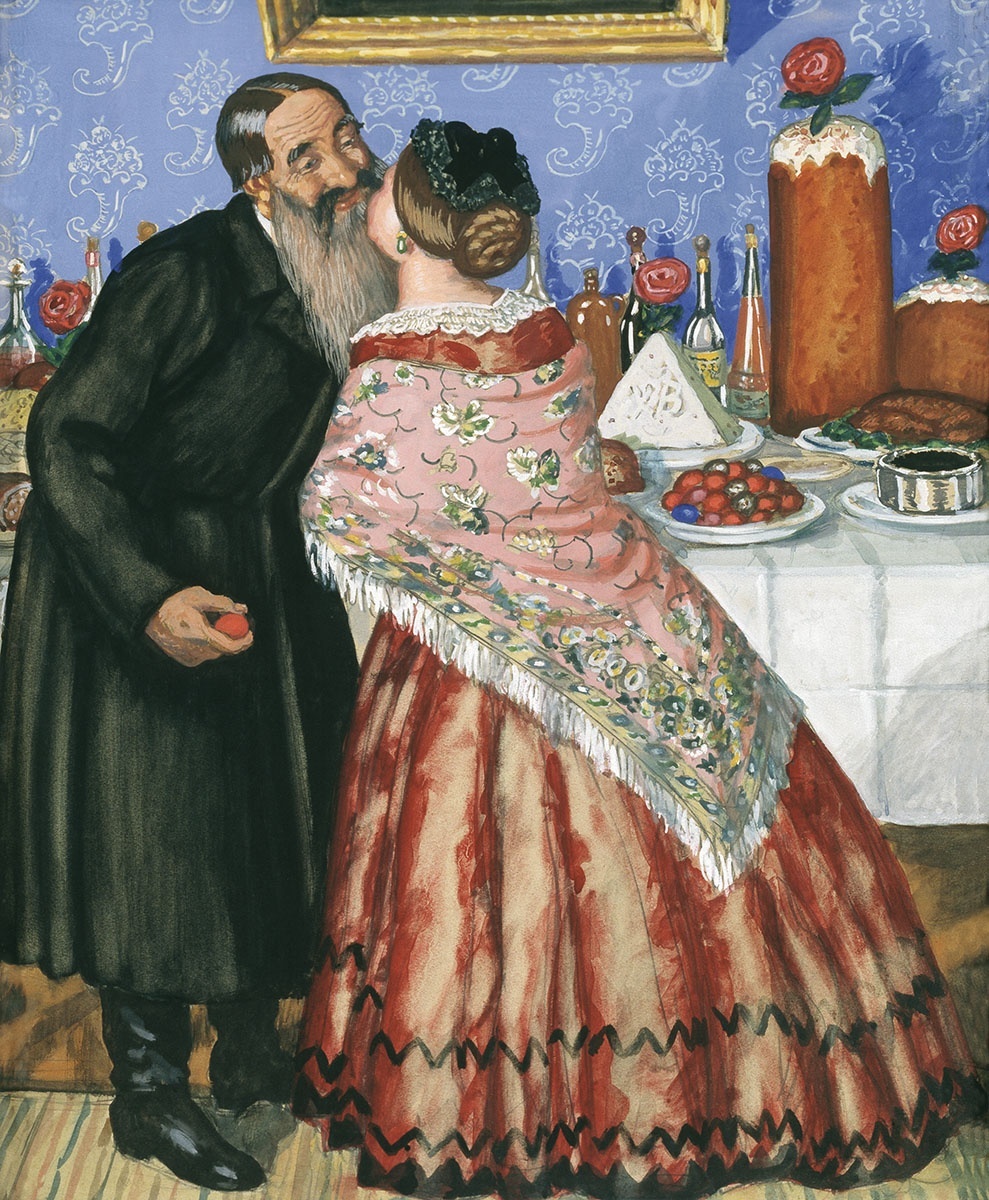 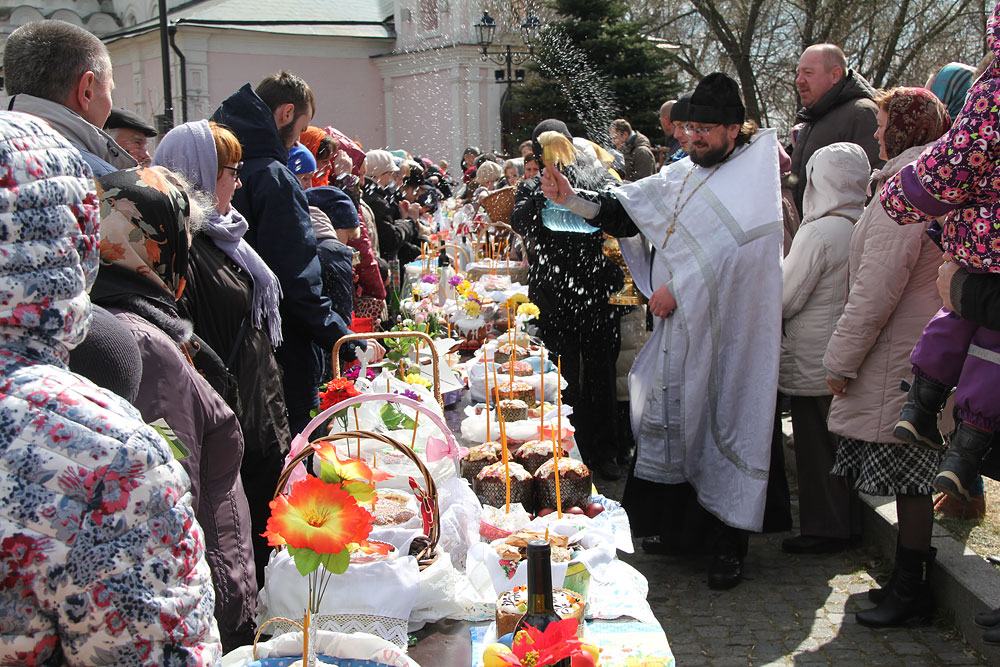 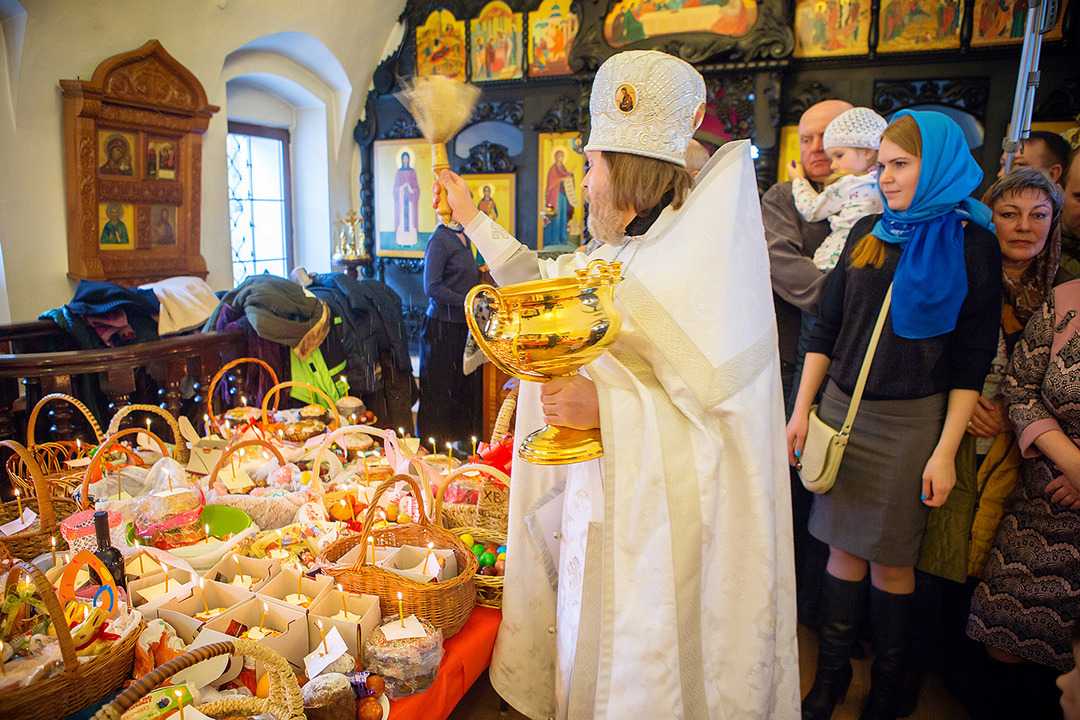 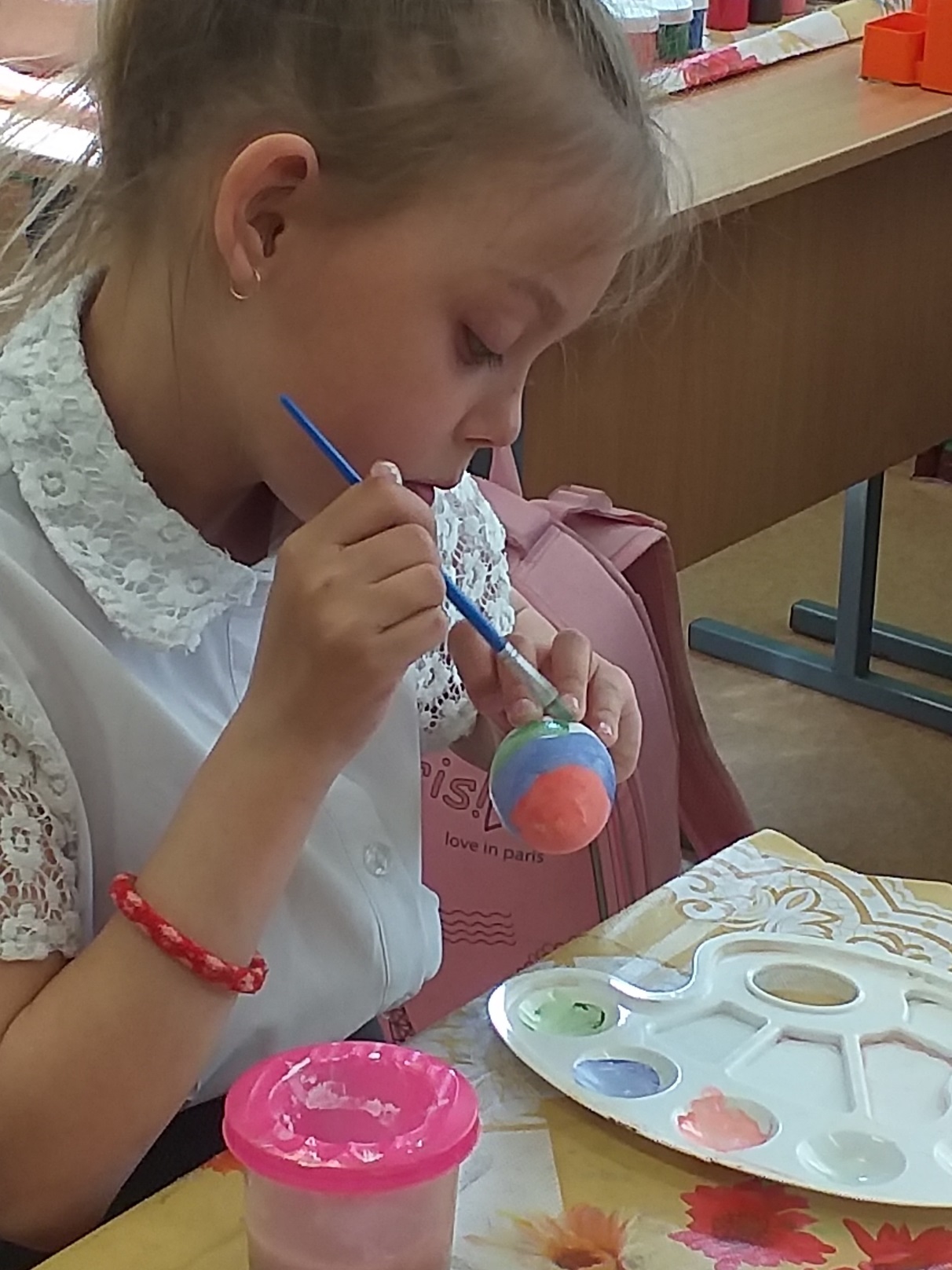 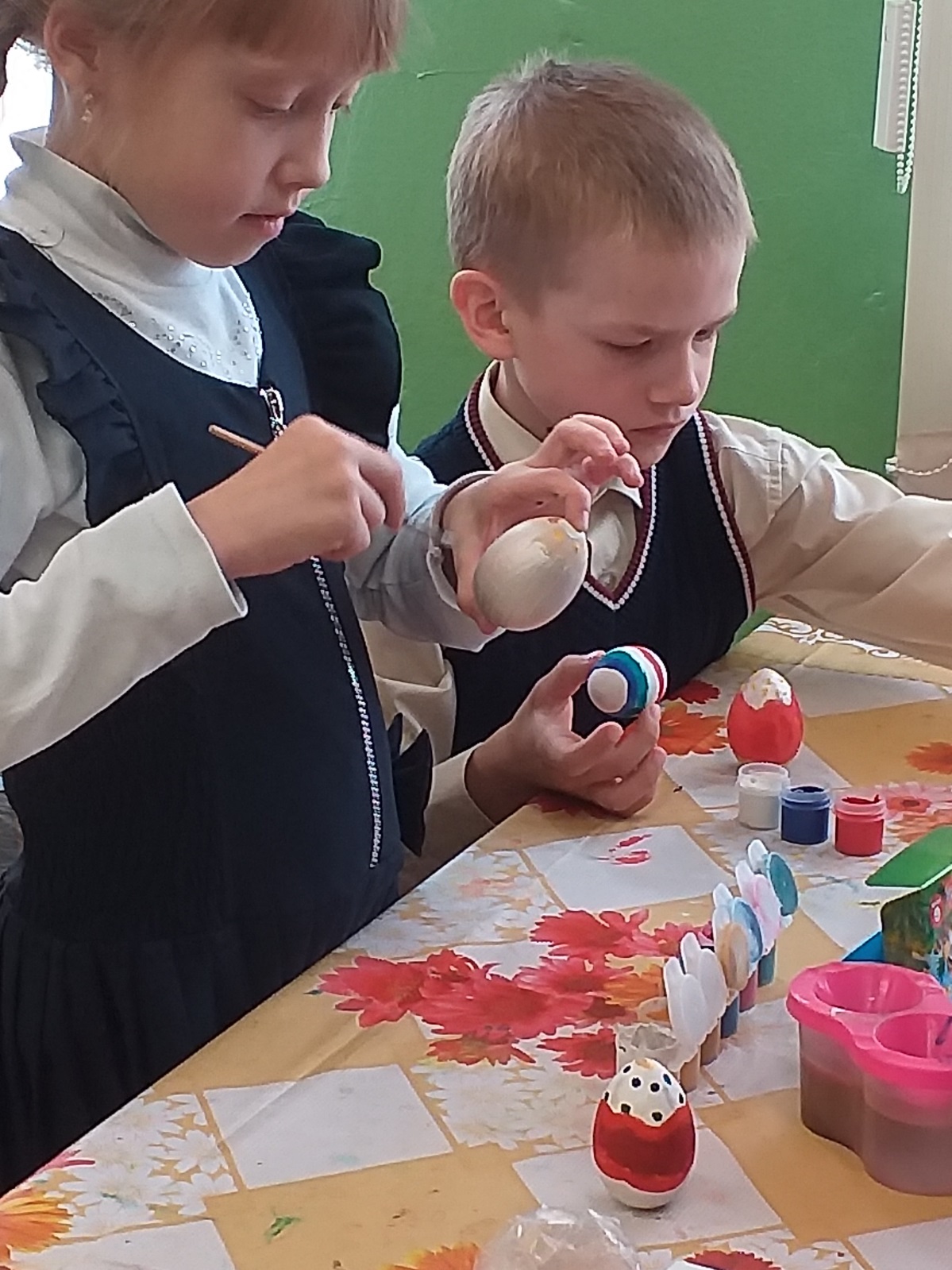 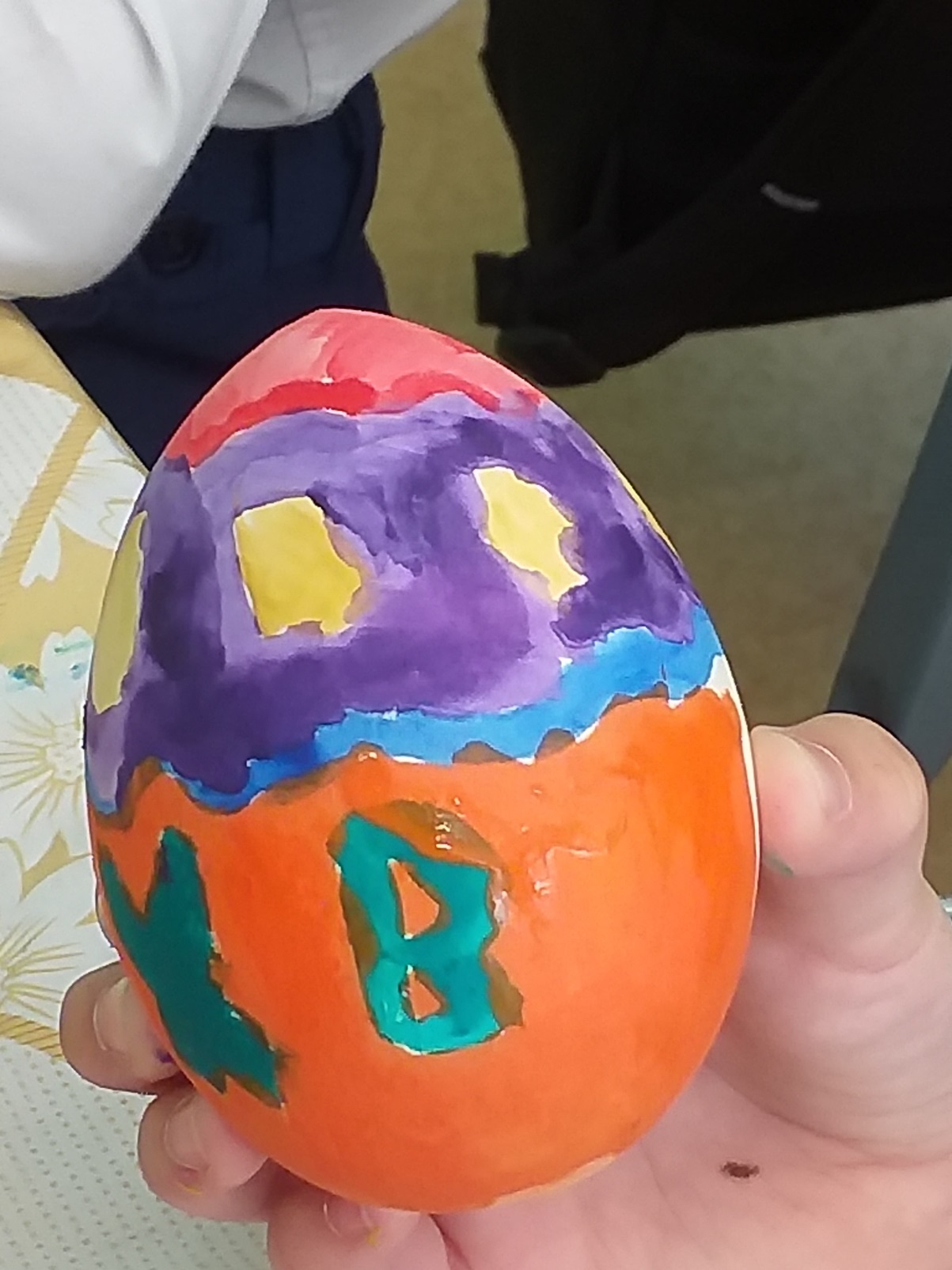 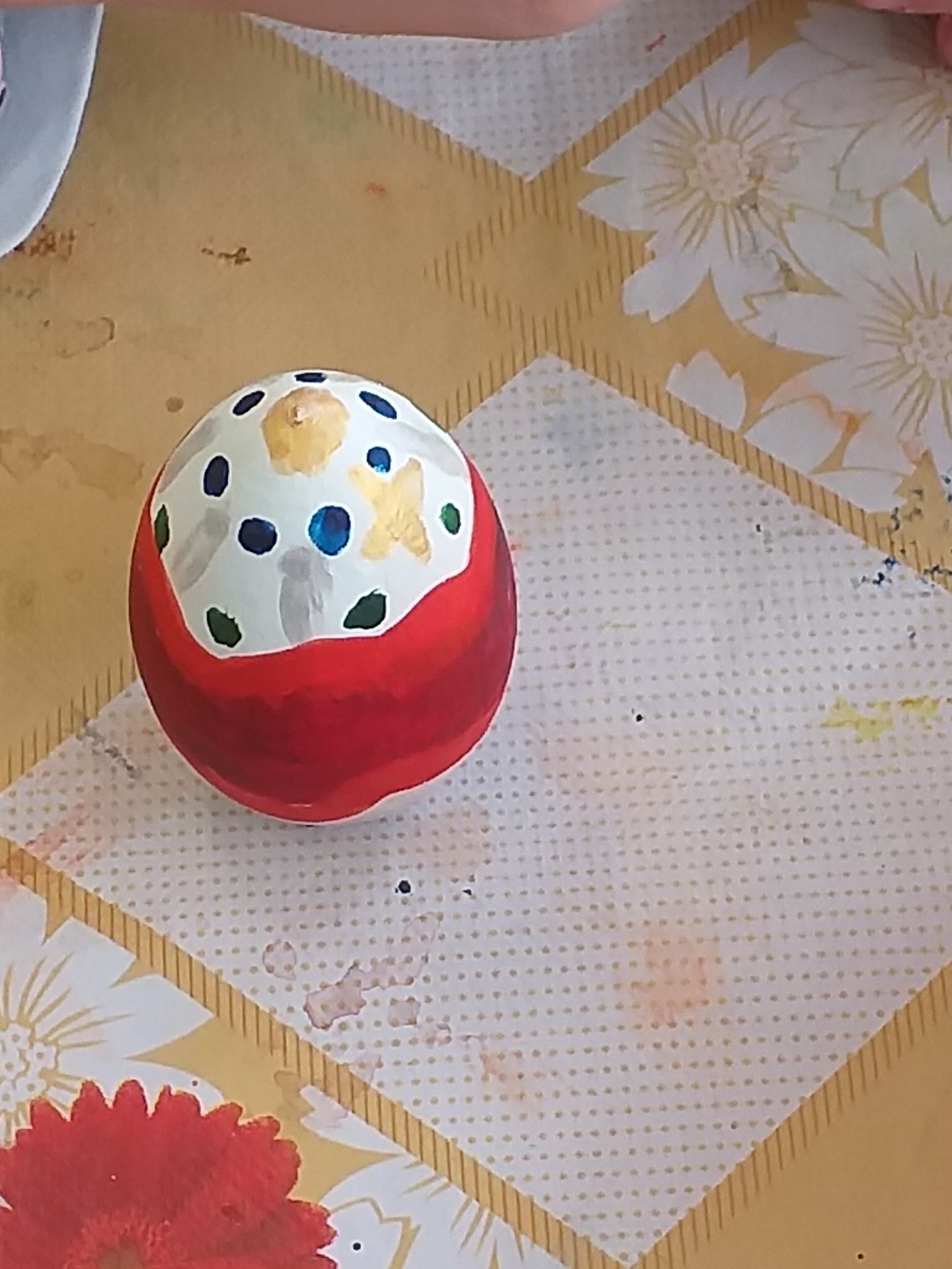 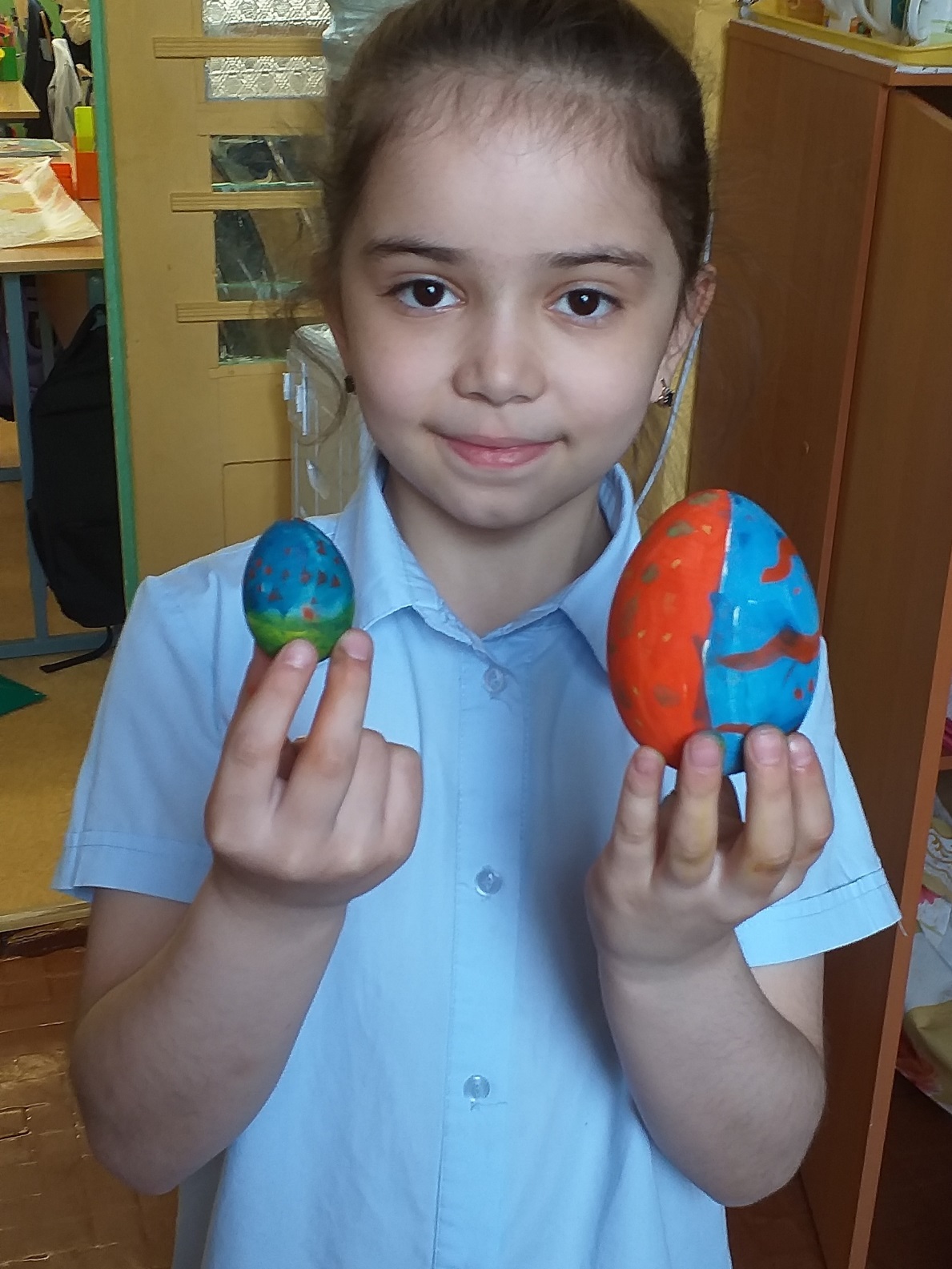 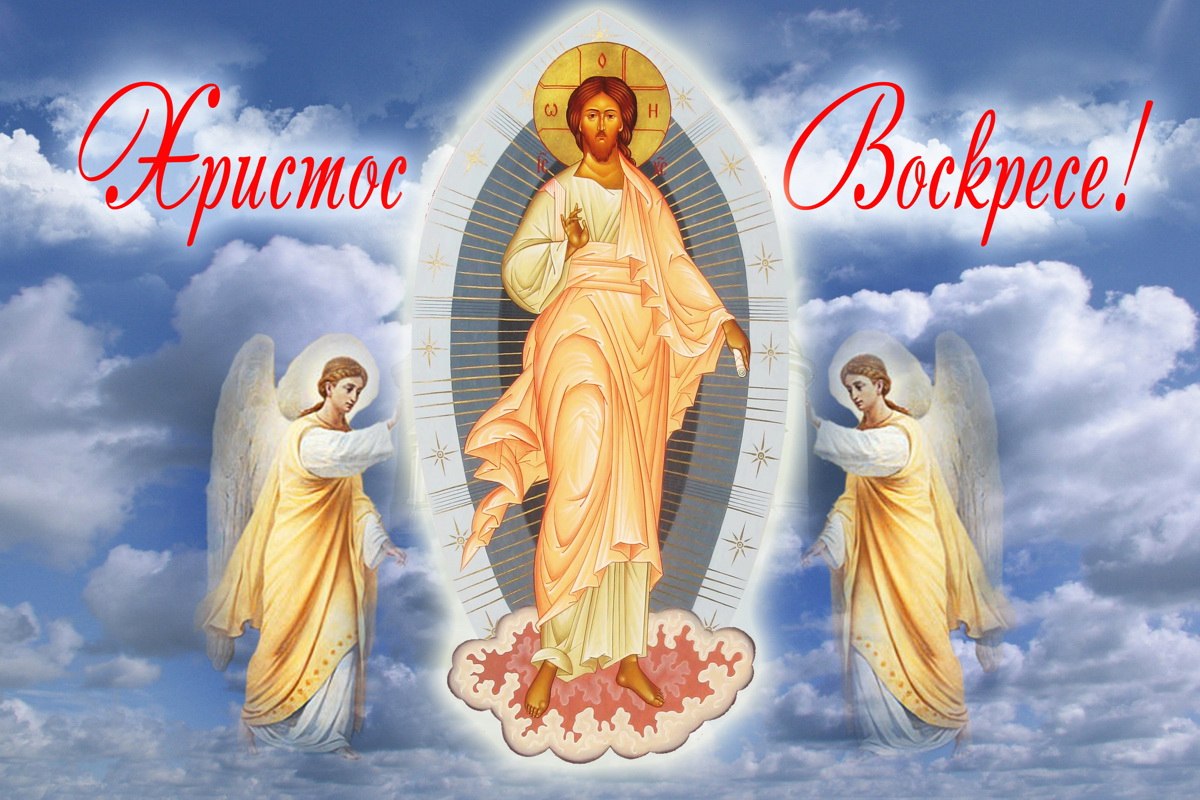